মুজিব বর্ষের শুভেচ্ছা
পরিচিতি
মোঃ নুজরুল ইসলাম
প্রধান শিক্ষক
পূর্ব রামজীবন সরকারি প্রাথমিক বিদ্যালয়
সুন্দরগঞ্জ, গাইবান্ধা।
শ্রেণি-৫ম
বিষয়; প্রাথমিক বিজ্ঞান 
          অধ্যায়- ৬, সুস্থ জীবনের জন্য খাদ্য 
পাঠঃ খাদ্য সংরক্ষণ ( বছরের সব---সংরক্ষণ করা যায়।
পাঠ পরিচিতি
শিখনফল
পাঠ শেষে শিক্ষার্থীরা ----------------------------- 
৮.২.১ বরফ দিয়ে, রিফ্রিজারেটরে,হিমাগারে বিভিন্ন প্রকার খাদ্যবস্তু রাখার সুবিধা বলতে পারবে ।
এসো কিছু ছবি দেখি--
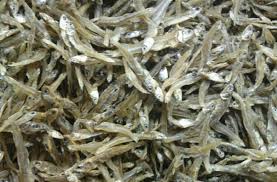 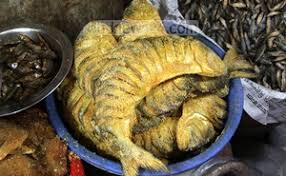 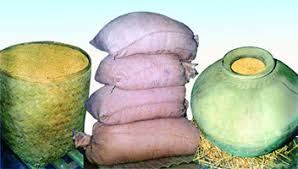 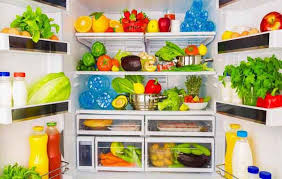 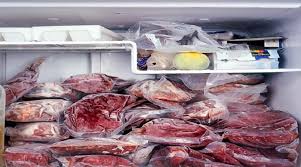 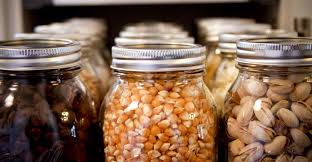 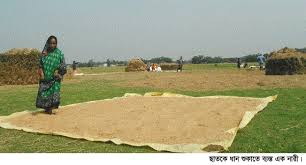 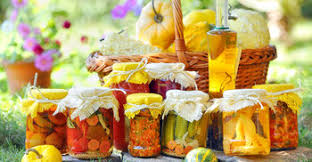 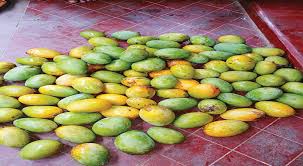 একক কাজ
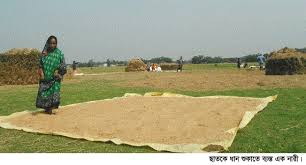 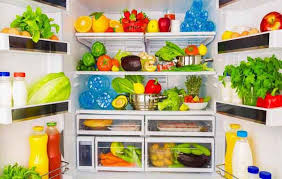 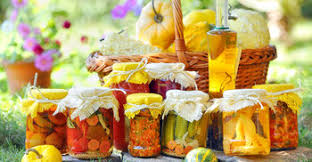 খাদ্য সংরক্ষণের তিনটি উপায় লিখো
কীভাবে আমরা খাদ্য সংরক্ষণ করতে পারি  ?
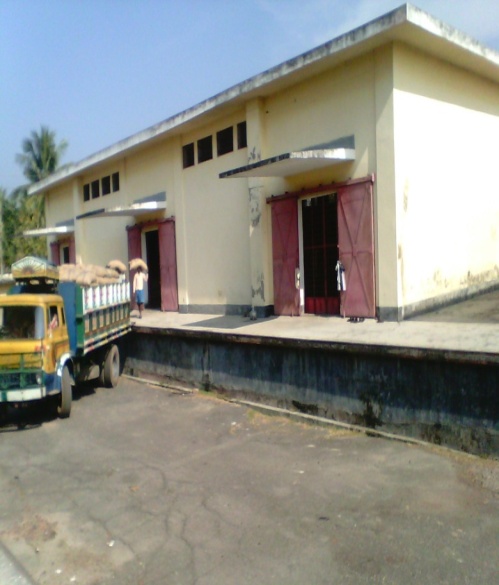 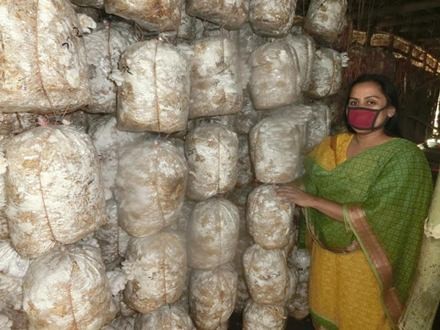 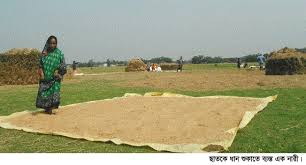 চাল,ডাল, গম ইত্যাদি রোদে শুকিয়ে
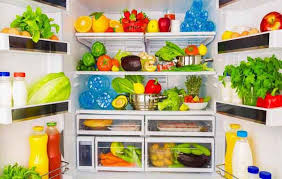 মাছ, মাংস, সবজি, ফল ইত্যাদি ফ্রিজে রেখে
মাছ, মাংস, শাকসবজি, ইত্যাদি হিমাগারে রেখে
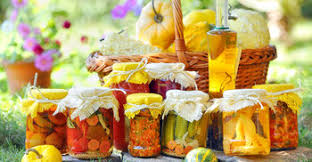 ফল থেকে তৈরি জ্যাম,জেলি,আচার,ইত্যাদি বায়ুরোধী পাত্রে রেখে
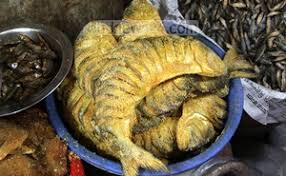 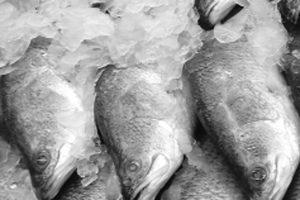 লবন দিয়ে বা বরফ দিয়ে মাছ সংরক্ষণ করা যায়
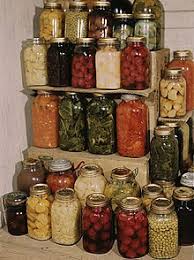 চিনি,সিরকা বা তেল দিয়ে জলপাই, বরই, আম ইত্যাদি সংরক্ষণ করা যায়
দলীয় কাজ
দল- শাপলা
দল- গোলাপ
দল- বকুল
দল- জবা
নিরব পাঠঃ ৪৩পৃষ্ঠা
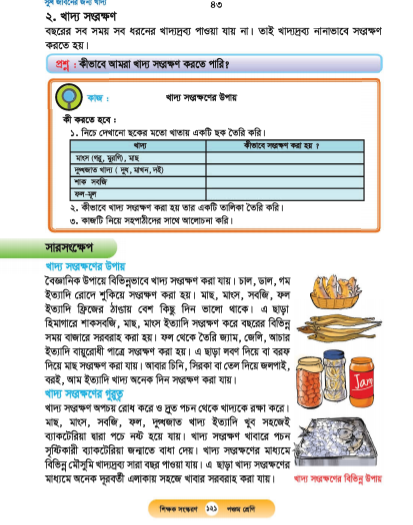 মুল্যায়ন
১। ফ্রিজে না রেখে ও কিভাবে অনেক দিন পর্যন্ত মাছ সংরক্ষণ করা যায় ? 
২। বরই, মাছ, চাল,জেলি কোন খাদ্য কীভাবে সংরক্ষণ করা যায় তা লিখো।
বাড়ির কাজ
তোমার বাড়িতে কোন কোন খাদ্য অনেক দিন পর্যন্ত সংরক্ষণ করে রাখো তার একটি তালিকা তৈরি করে আনবে ।
ধন্যবাদ